Update on Management of the Temporary Disability Grant Project
3 February 2021
Presentation Outline
Recap on the TDG 
Contextual Analysis  
High level project plan
Progress to date
Specific Interventions
Queue management
Automation 
Communication
Risks and Mitigation
Recommendation
Recap on the Temporary Disability Grants
A Disability grant (DG) is awarded in terms of the Social Assistance Act, 2004
Medical assessment is a prerequisite for an application for a disability grant
Assessment model is medical not social
Grants provided to those who are unable to work as a result of the functional limitation caused by the disability or medical condition: not provided for chronic conditions, or conditions which are manageable with treatment
Temporary disability grants provided for a period of 6 to 12 months, after which the grant lapses in terms of Social Assistance Act.
Contextual analysis
SASSA made a presentation to the portfolio Committee on the 20th January 2021. The objective of the presentation was to report to the Portfolio Committee on how SASSA plans to address the challenges relating to the TDGs, reapplication for lapsed grants, and the management of queues.
The Committee raised amongst others, the following issues and requested SASSA to provide detailed plan (interventions):
Lapsing of TDG grant without the capacity for reassessments
Reinstatements of lapsed TDG
Queue Management
Poor queue management & 
Criminals queuing and selling spaces 
Overcrowding and social distancing
Lack of visibility for volunteers
Contextual analysis (Cont…)
Issues Raised By The Committee (cont…)
Communication 
Lack of Information on the process to be followed
Referral Forms for disability grants not available on the website
SASSA website not user friendly, no guidance on how people can apply
SASSA’s Capacity to manage client numbers
Availability of community halls  and service centers
Restricted access to health facilities 
Limited availability of doctors 
Ability of clients to make appointments 
Call centre accessibility ( not reachable)
Office Space and restricted number of persons that can be serviced including staff that can be in the office
In addition the Committee raised the issue of long queues at SAPO
Contextual analysis (Cont…)
The Presentation to the Committee today  serves to provide an update as requested and focuses on
operationalizing the plan that was presented to the Committee on the 20th January 2021; 
Addressing the issues that were raised by the Committee;  and
Giving update on progress to date
Summary of Lapsed TDGs
SASSA has a total of 214 473 TDGs which were extended beyond the period for which they were approved for the period from February to December 2020, under the Disaster Management Act.  The cost of these extensions is approximated at R1,8 billion which was funded from the existing allocation:
National Summary: Reinstatements
Objective:  Reinstatements of selected categories of Grants completed in February 2021
Assessed 26/01
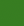 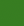 Target (%)
Target (%)
Booked 26/01
Booked 20/01
Assessed 20/01
Progress To Date: TDG
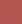 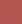 5,314
3,443
5,693
8,903
4,713
3,081
5,005
3,136
11,550
Eastern Cape 
Free State 
Gauteng 
KwaZulu-Natal 
Limpopo 
Mpumalanga 
Northern Cape
North West
Western Cape
Eastern Cape 
Free State 
Gauteng 
KwaZulu-Natal 
Limpopo 
Mpumalanga 
Northern Cape
North West
Western Cape
10,349
12,168
31,341
37,637
20,317
13,258
12,114
10,836
48,021
10,975
12,951
33,394
40,884
21,615
15,019
14,006
12,481
53,323
6,195
7,509
6 696
12,163
7,862
5,628
6,695
10,310
22,958
5,696
2,773
2,022
9,134
6,534
3,953
2,941
5,321
4,098
1,735
2,300
1,091
4,779
2,453
647
1,215
1,853
796
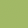 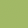 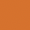 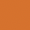 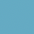 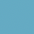 5.3%
5.1%
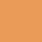 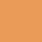 6.2%
6%
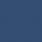 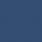 24.5%
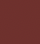 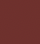 24.8%
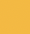 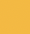 16%
15.7%
5.5%
5.8%
6.2%
6.5%
19.2%
19.1%
6.8%
7%
10.4%
10.1%
Medical Assessments
8 hour
8 hour
Doctors to supplement the capacity in the public health sector are contracted by SASSA after following an open procurement process
Dependent on detailed referrals and client history
Contracted doctors remunerated at R164,80 per assessment: total cost for the assessments will this project will not exceed R32 307 557.  
Funds are available under the allocation for medical assessments
session
session
Increased to
40 assessments
(12 minutes per client)
80 assessments
(6 minutes per client)
National Summary: Reinstatements
Objective:  To complete the reassessments by 31 March 2021
It should be noted that generally not every one will qualify and some will not present themselves for  assessment.  Historically, 80% of applications will present themselves for Assessments

2 tertiary hospitals in GP  (North Rand) do not take the referrals – and this is where majority of assessments are done – Paper based assessments will be used to mitigate the challenge.  This measure is already being implemented in WC
Risks and Mitigation Strategies
Management Plan CDG Re-applications
CDG where child turned 18 years in the course of 2021 were extended under the Disaster Management rules – total of 11 243
So far we have completed 70% of the re-assessments
Introduced paper-based assessments -  Arrangements made for previous medical to be used for SASSA doctors to complete paper based assessments (CDG child not required to undergo new assessment, except in cases where there is no medical, or the medical is inconclusive)
care giver have been called to complete the processing of the applicants
Due to DHA not accepting new applications for  IDS, SASSA has made a concession and negotiated with SAPO to open bank accounts using a birth certificate.
Potential Risks
PLANS TO OPERATIONALISE THE INTERVENTIONS
High Level Project Plan: Target Date for Completion: 31 March 2021
High Level Project Plan: Target Date for Completion: 31 March 2021
High Level Project Plan: Target Date for Completion: 31 March 2021
High Level Project Plan: Target Date for Completion: 31 March 2021
High Level Project Plan: Target Date for Completion: 31 March 2021
High Level Project Plan: Target Date for Completion: 31 March 2021
High Level Project Plan: Target Date for Completion: 31 March 2021
Programme of Action (Feb – March 2021)
Communication and Marketing will be accelerated in February – March 2021 focusing on:
Priority Focus on TDG (Process to apply for TDG; What to do when you cannot get to a SASSA Office; How to make contact with a SASSA Office; Where to complain when you cannot get a service, FAQ on TDG, SRD,  etc)
Social media activations and improvements
Internal Communication and Staff information
 Stakeholder Engagement: Share information with Constituency offices; targeted Loudhailing, especially in rural areas; information sharing through email)
 Exploration of Retailers & Banking Infrastructure -  as points of information
Web Management: Update Website and ensure it has a user-friendly landing page
OTHER DETAILED SPECIFIC INTERVENTIONS
Automation
Legislative restrictions are being addressed through draft regulations which are out for public comment : target date for implementation : 1 April 2021.
Automation of grant application processes is available for grants for older persons, CSG and FCG.  The plans are to expand the on-line applications to include disability related grants in the 2021/22 financial year; consider electronic assessment forms for medical officers; utilisation of multiple access channels – including cell phone access
A service provider is onsite to augment call centre processing capacity is assisting with introduction of some automated elements in the call centre environment  by end of March 2021:
Chatbots
Clearing of email enquiries and complaints 
Call answering for the national number – including afterhours.
An interim process for collection, verification and uploading of  new policy mandates for funeral policies under Regulation 26A put in place since September 2020. This process will limit direct client interaction with SASSA (reduce foot traffic at local offices)
SASSA is building on the successes of the Covid-19 R350 SRD grant  digitization platform to automate other grant types including disability grants
Communication:Campaign Progress
Integrated Communication Plan Developed for 04 December 2020 – 31 January 2021
The following activations have been initiated and ongoing:
Digital Information Campaign: information SASSA digital platforms (social media, web, whatapp) on latest SASSA development;
Community Media Activated – Live read, Voice-overs on Temporary Disability Grant;
Community Education: Information campaign targeting high frequency areas with multimedia support; Talk shows; community media;
Staff Information: provide update to staff on SASSA operations and social grant
ALWAYS ON
PRIORITY
CRISIS
3-PRONGED APPROACH: JAN – MARCH
KEY MESSAGING PER FOCUS AREA
Payment Dates (last 
& 1st week of the month)
COVID Safety (once 
a week)
Paypoint Safety (once a week) 
Grant & general info (once 
a week)
Primary: 
Temporary Disability Grants

Secondary: 
SRD Grants
Information and communication requiring rapid response.
*The above messaging is not exhaustive and is meant to be added to and layered.
[Speaker Notes: Change image]
Key Messages for activations(December 2020 – February 2021)
Activations focused on the following messages
SRD Appeals Cut off Date
SRD Extension to January 2021
Temporary Disability Grants Lapse
Care Dependency Grant Lapse
Financial Literacy: SASSA services are free; Use grant card to transact; keep PIN safe
Broad Social Grants Information (Types of Grants; Current status of disability grant (temporary/permanent); means test; grant amounts
SASSA Radio Schedule
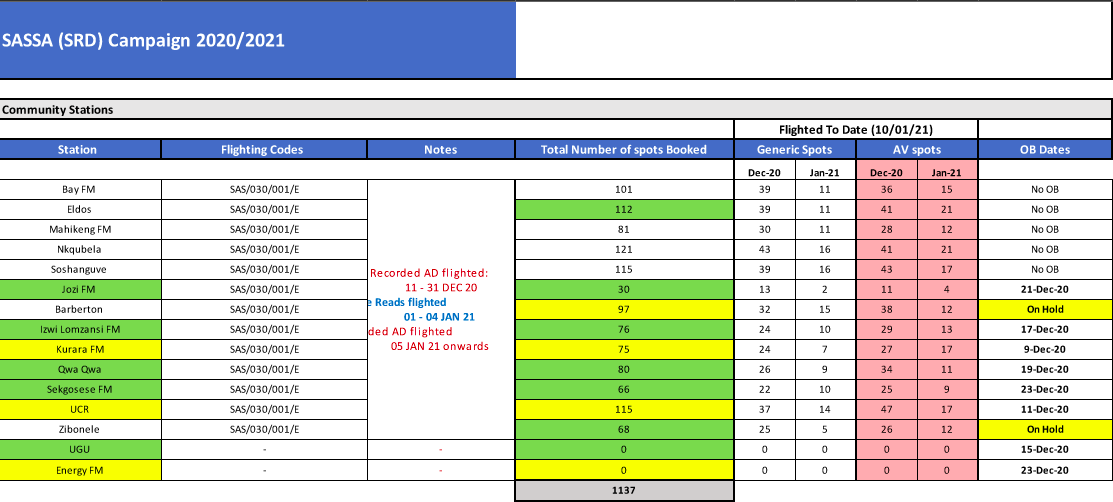 SASSA conducted Live reads December 2020 - January 2021
Recommendation
It is recommended that the Portfolio Committee note; 
Plan to operationalizing the interventions that were presented to the Committee on the 20th January 2021; and
update on progress to date.
Thank YouEnkosiDankie